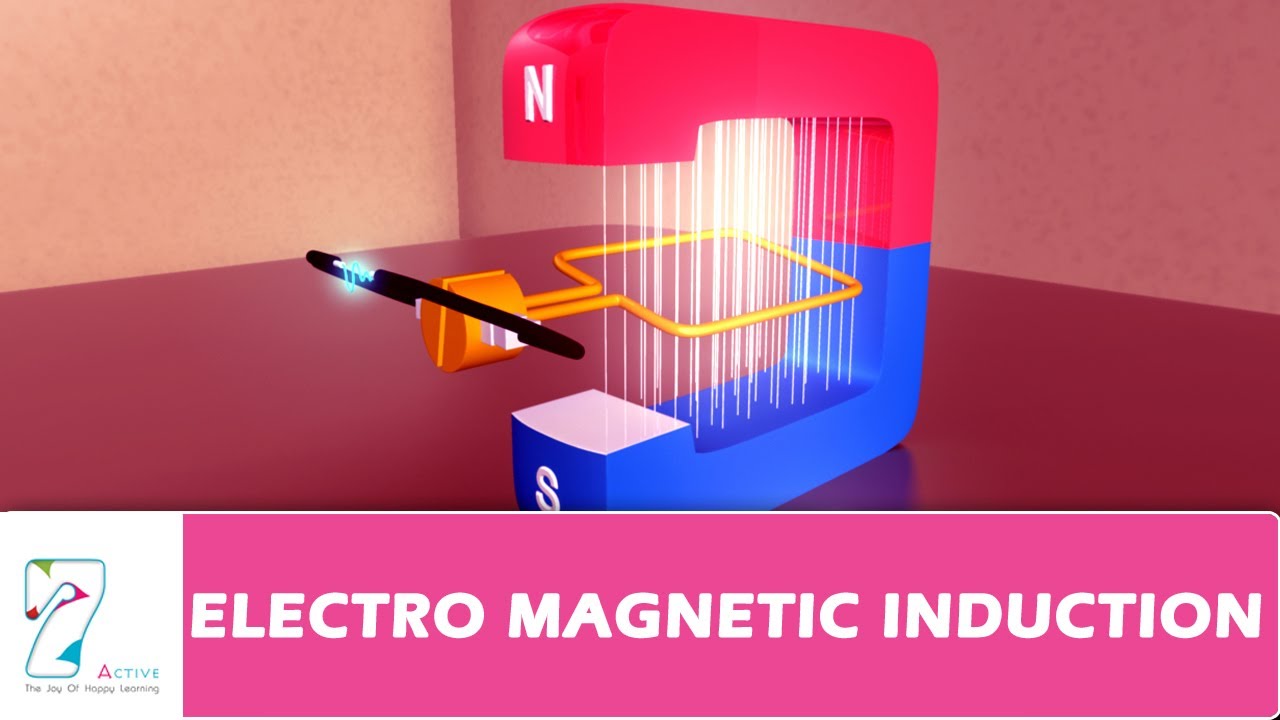 Bài 12:
Đại cương về dòng điện xoay chiều
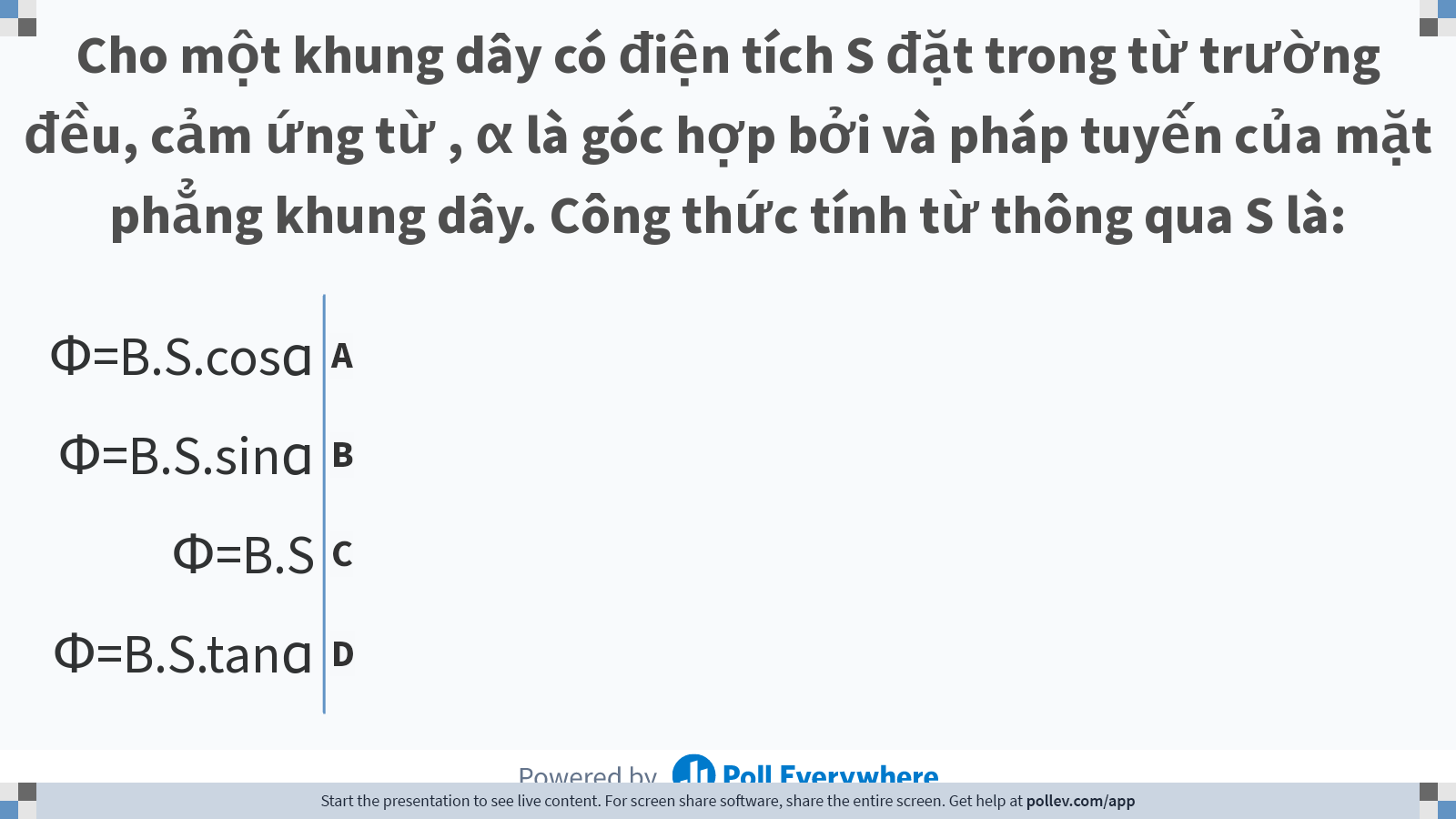 [Speaker Notes: Poll Title: Do not modify the notes in this section to avoid tampering with the Poll Everywhere activity.
More info at polleverywhere.com/support

Cho một khung dây có điện tích S đặt trong từ trường đều, cảm ứng từ , α là góc hợp bởi và pháp tuyến của mặt phẳng khung dây. Công thức tính từ thông qua S là:
https://www.polleverywhere.com/multiple_choice_polls/I6V3s3QucalvfgEHdo1Mw]
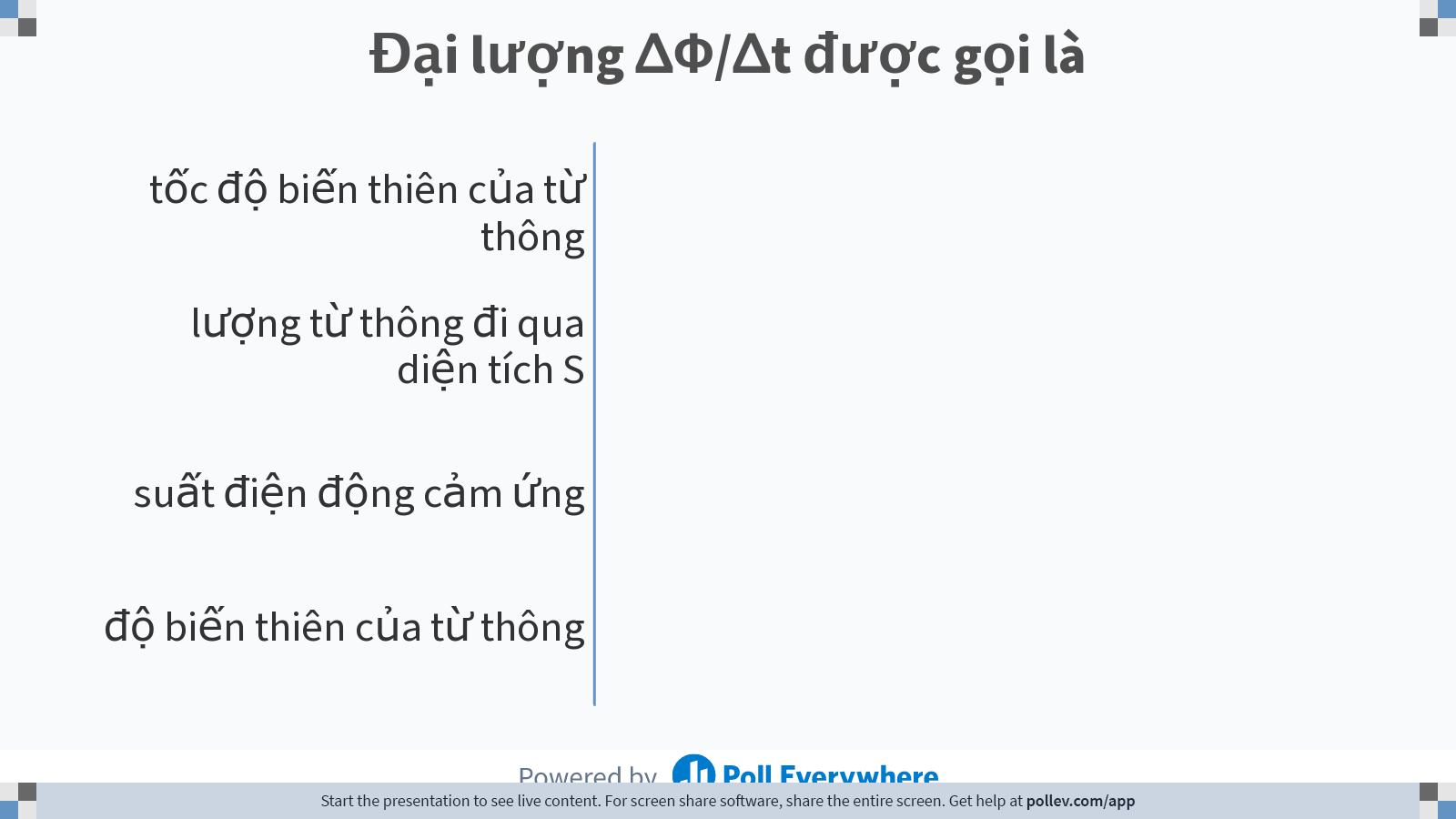 [Speaker Notes: Poll Title: Do not modify the notes in this section to avoid tampering with the Poll Everywhere activity.
More info at polleverywhere.com/support

Đại lượng ΔΦ/Δt được gọi là
https://www.polleverywhere.com/multiple_choice_polls/EN2CtIAaujQTakFdLfBX0]
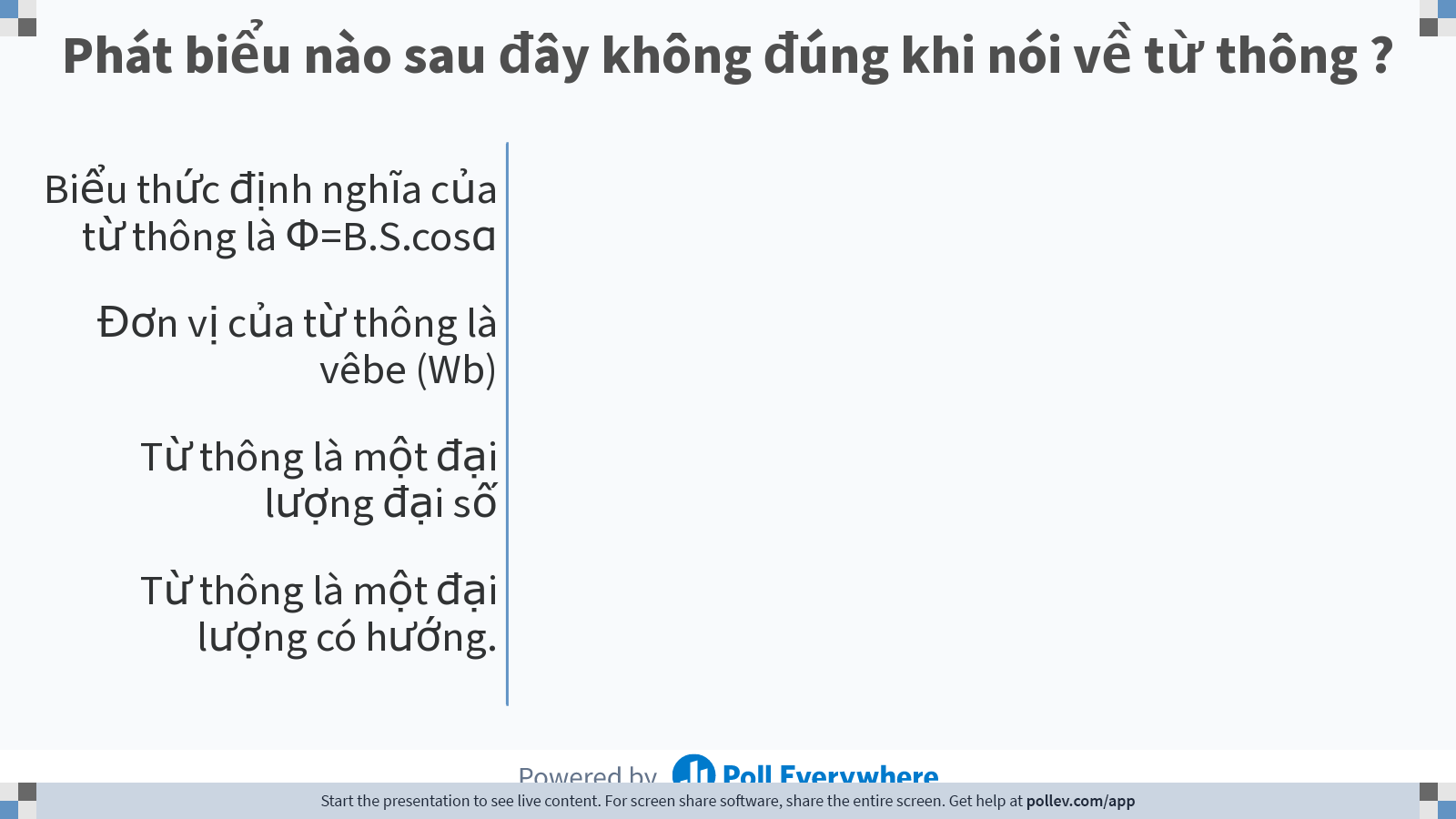 [Speaker Notes: Poll Title: Do not modify the notes in this section to avoid tampering with the Poll Everywhere activity.
More info at polleverywhere.com/support

Phát biểu nào sau đây không đúng khi nói về từ thông ?
https://www.polleverywhere.com/multiple_choice_polls/tw9pm4iZNbvE12PQPtFqr]
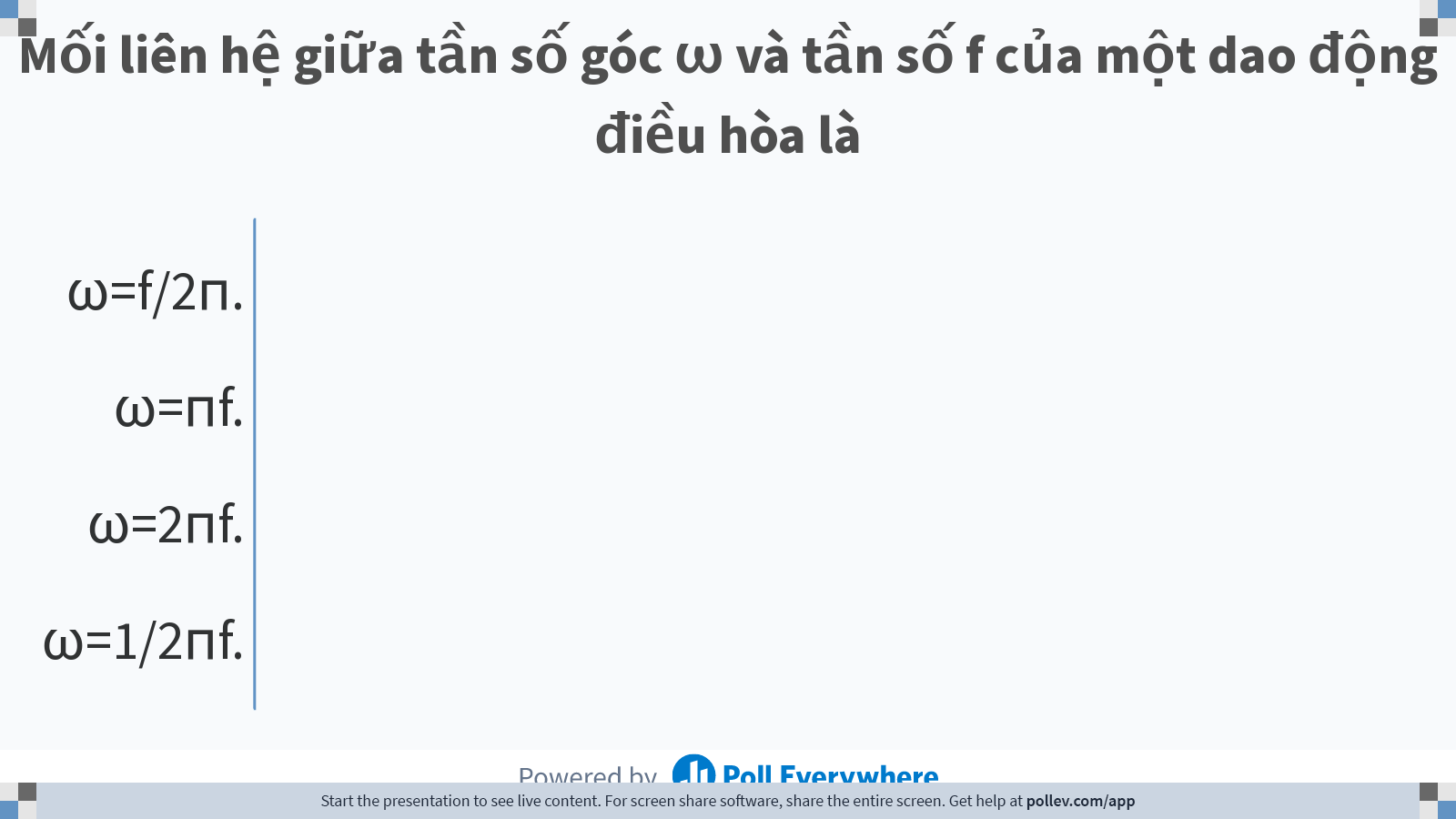 [Speaker Notes: Poll Title: Do not modify the notes in this section to avoid tampering with the Poll Everywhere activity.
More info at polleverywhere.com/support

Mối liên hệ giữa tần số góc ω và tần số f của một dao động điều hòa là
https://www.polleverywhere.com/multiple_choice_polls/2NaLk13iamBv7VZEckaEu]
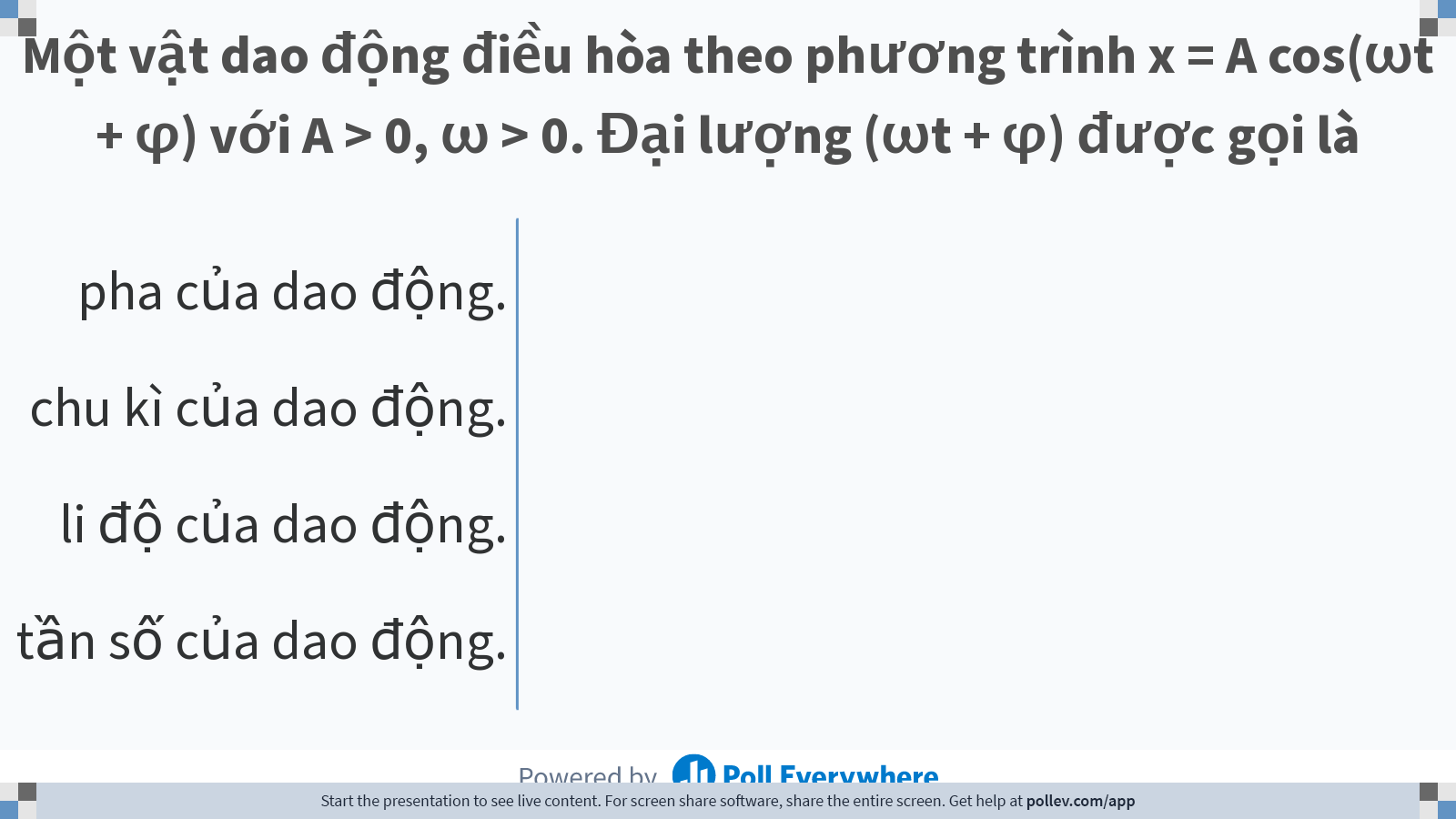 [Speaker Notes: Poll Title: Do not modify the notes in this section to avoid tampering with the Poll Everywhere activity.
More info at polleverywhere.com/support

Một vật dao động điều hòa theo phương trình x = A cos(ωt + φ) với A > 0, ω > 0. Đại lượng (ωt + φ) được gọi là
https://www.polleverywhere.com/multiple_choice_polls/a4Bxu51drwwVtyHwWgffd]
Đặt vấn đề
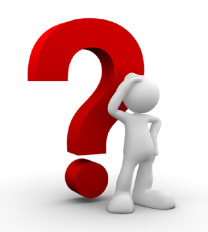 Dòng điện chúng ta đang dùng ở nhà là dòng điện gì?
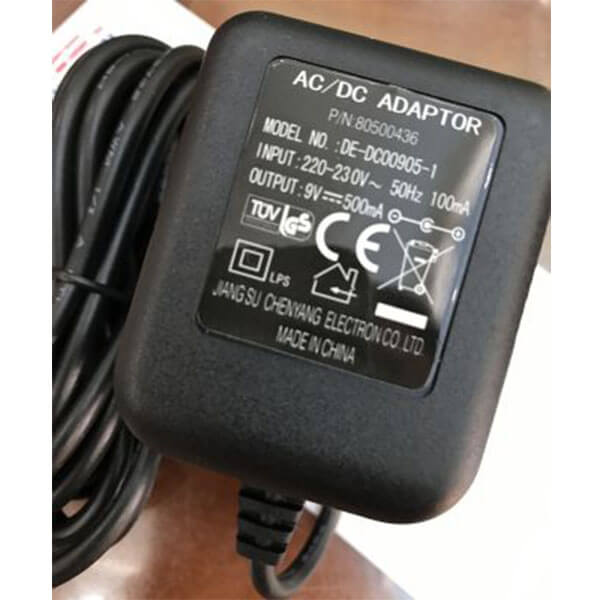 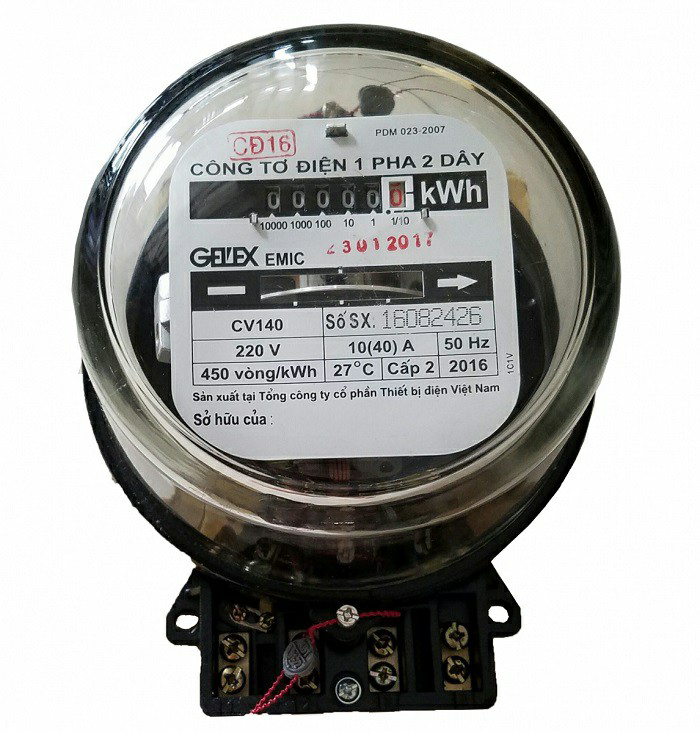 Điện áp 220 V – 50Hz:
 Tại sao dòng điện lại có tần số?
220V AC nghĩa là gì?
AC/DC là gì
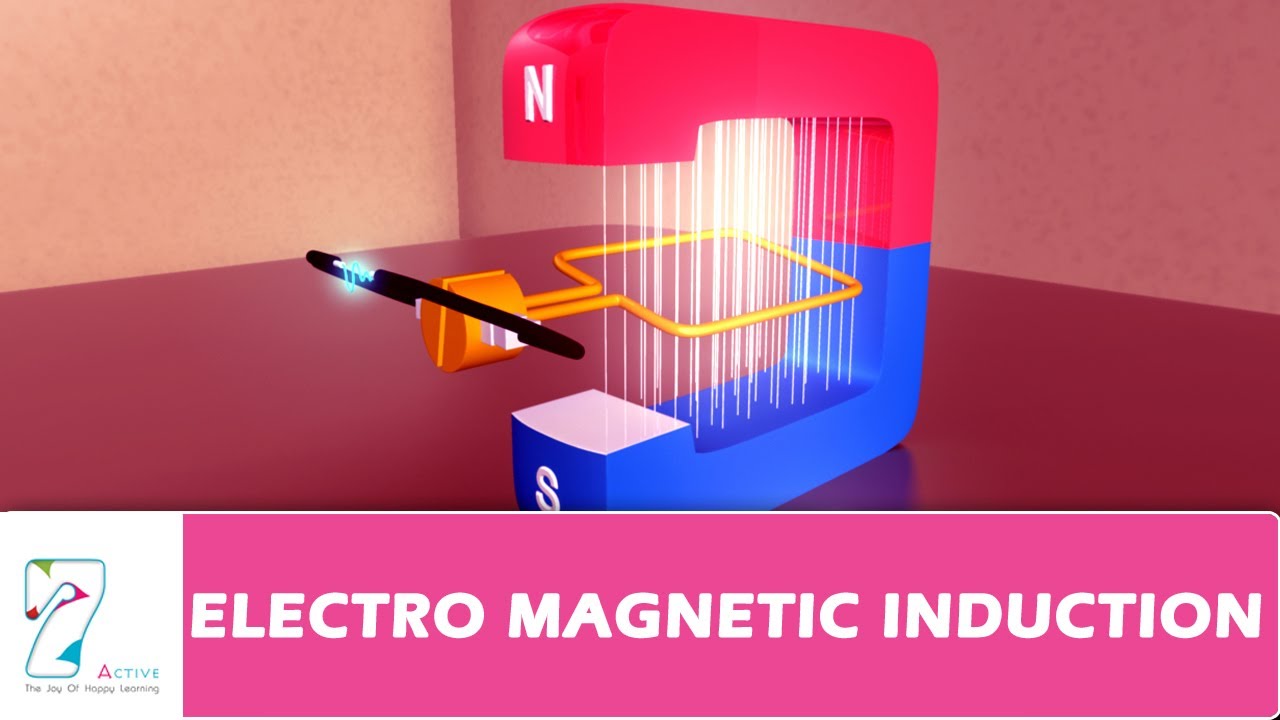 Bài 12:
Đại cương về dòng điện xoay chiều
i(A)
0
t(s)
i(A)
0
t(s)
Thảo luận
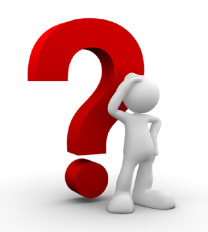 Dòng điện ở nhà chúng ta đang dùng và dòng điện chúng ta đã học ở VL 11 khác nhau ở chỗ nào?
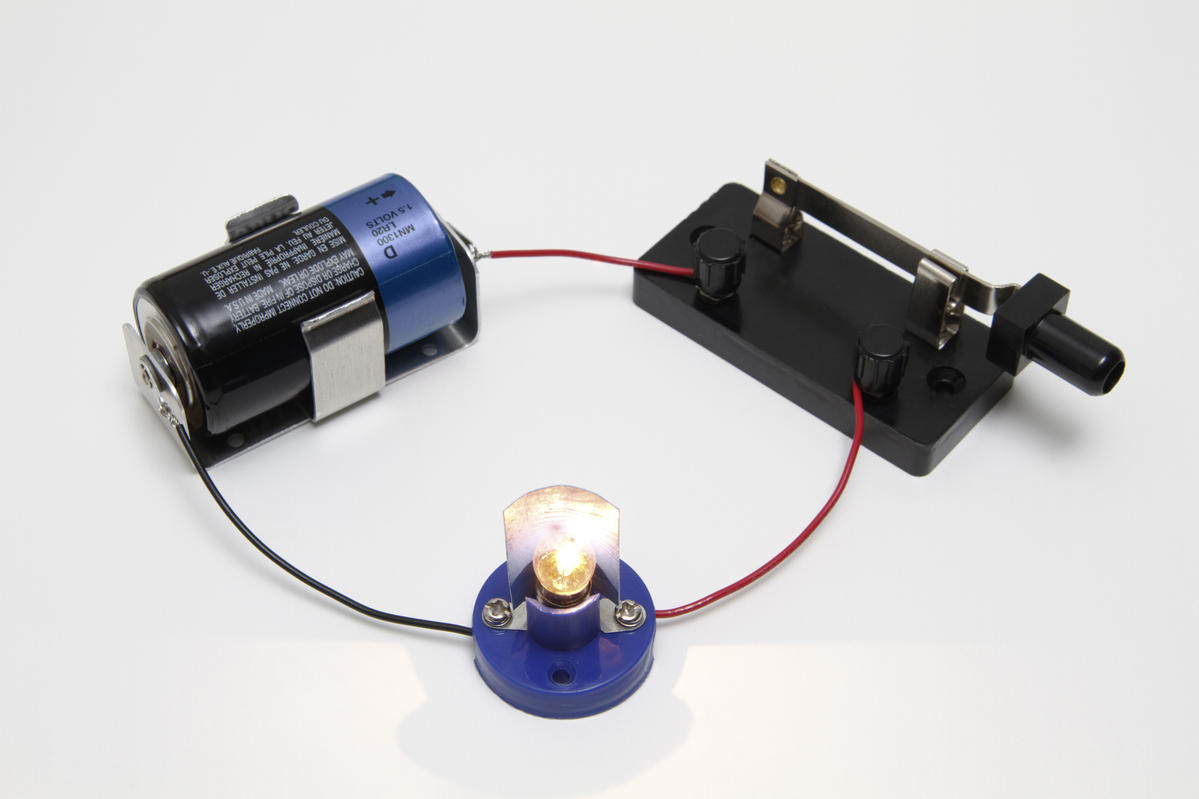 +
-
Chiều và cường độ dòng điện không thay đổi theo thời gian  Dòng điện không đổi
Chiều và cường độ dòng điện thay đổi theo thời gian  ta gọi là dòng điện xoay chiều.
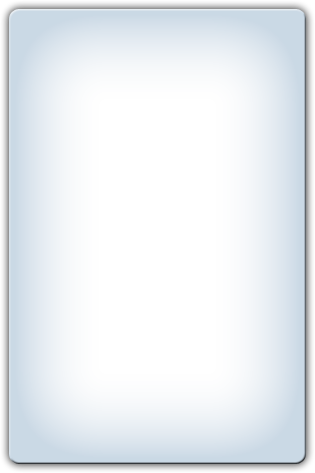 Dòng điện xoay chiều là dòng điện có cường độ biến thiên tuần hoàn với thời gian theo quy luật của hàm số sin hay côsin, với dạng tổng quát.
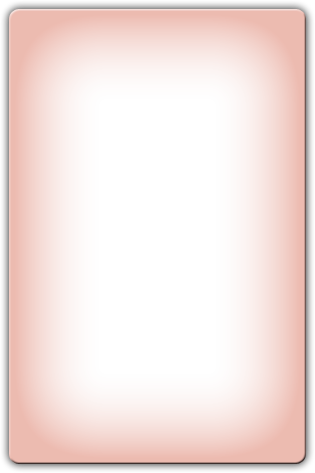 I0 > 0: cường độ dòng điện cực đại (A)
ω > 0: Tần số góc (rad/s).
ωt + φ: pha của i (rad).
φ: pha ban đầu (rad).
Khái niệm dòng điện xoay chiều
I
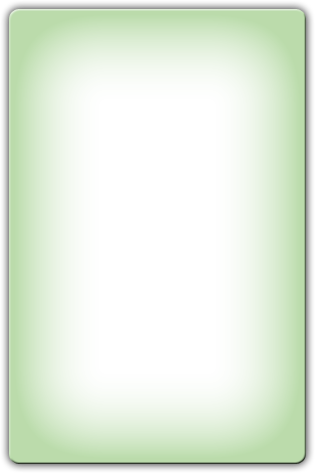 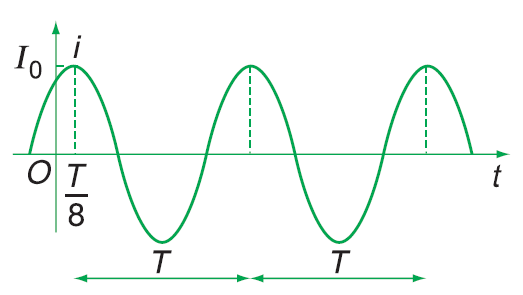 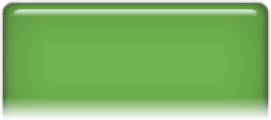 Vận dụng
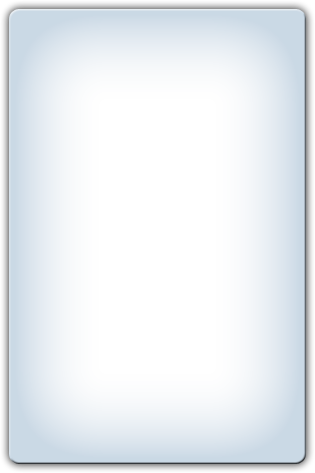 C2: Xác định giá trị cực đại, tần số góc, chu kỳ, tần số, pha ban đầu của các dòng điện xoay chiều có cường độ tức thời cho bởi:
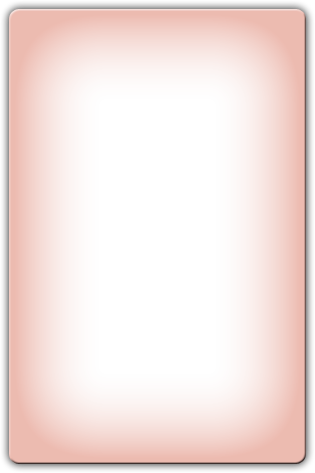 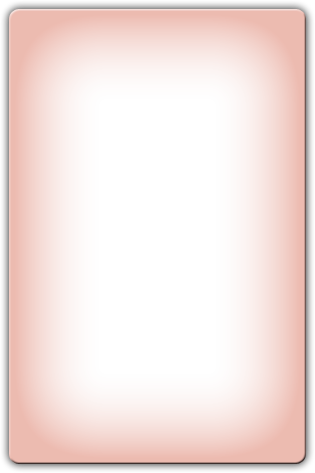 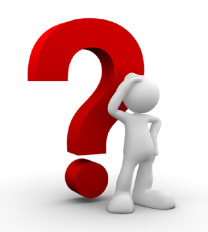 Người ta tạo ra dòng điện xoay chiều bằng cách nào?
s
Vì sao khi đưa nam châm vào ống dây kim điện kế bị lệch?
Nhắc lại kiến thức cũ
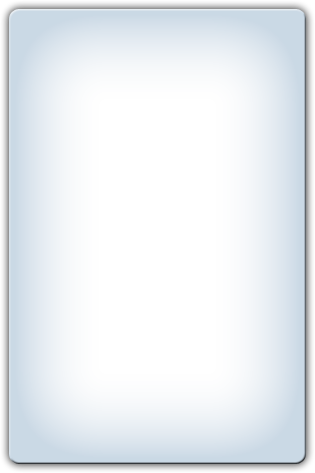 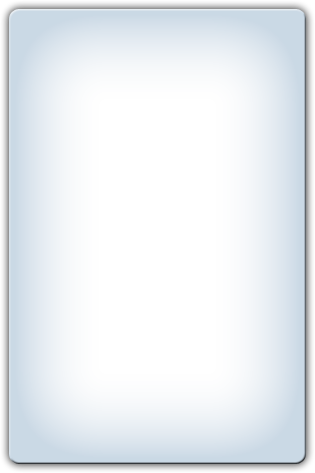 Hiện tượng cảm ứng điện từ: khi từ thông qua mạch kín biến thiên thì trong mạch xuất hiện dòng cảm ứng
Suất điện động cảm ứng xuất hiện trong mạch kín tỉ lệ với tốc độ biến thiên từ thông qua mạch kín đó
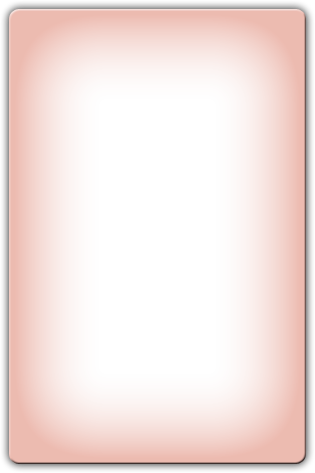 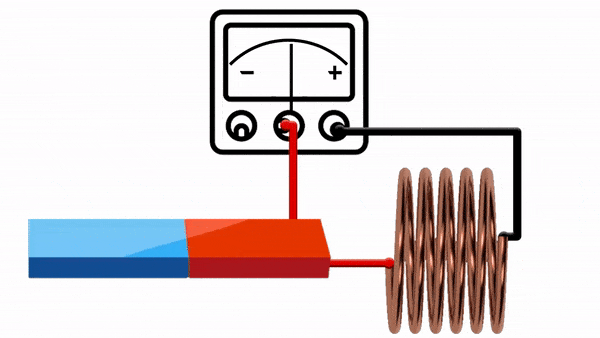   B.S.cos : từ thông qua diện tích S
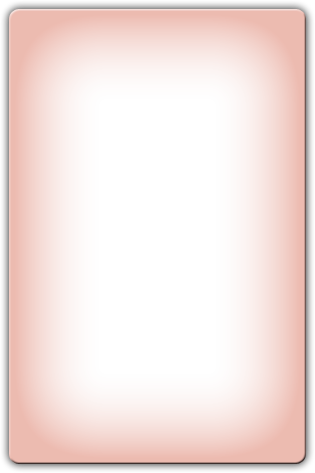 Trong vòng dây có suất điện động cảm ứng
Nguyên tắc tạo ra dòng điện xoay chiều
II
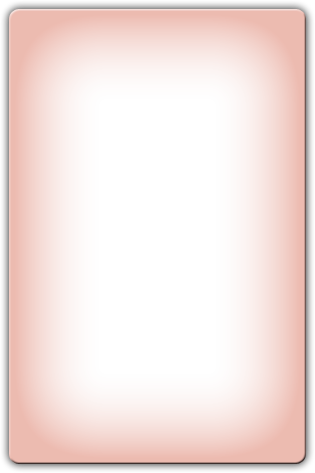 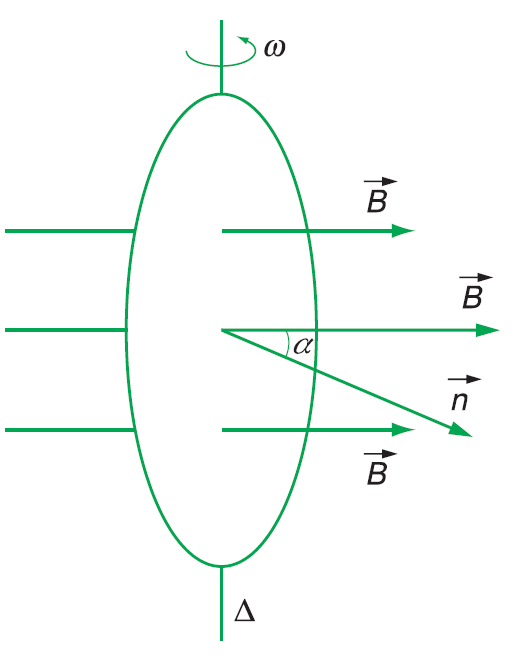 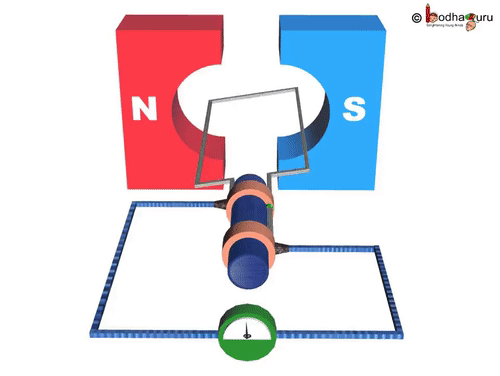 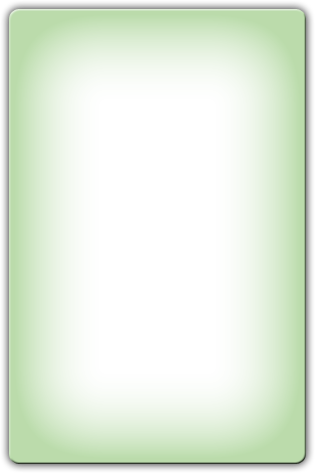 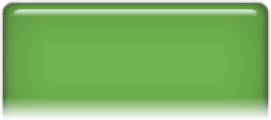 Vậy trong vòng dây có dòng điện xoay chiều. Vòng dây có điện trở R thì
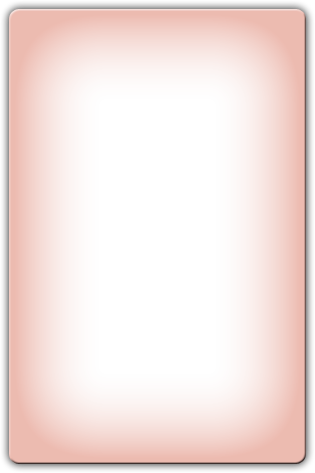 Nguyên tắc tạo ra dòng điện xoay chiều
II
i là biểu thức của dòng điện xoay chiều với biên độ:
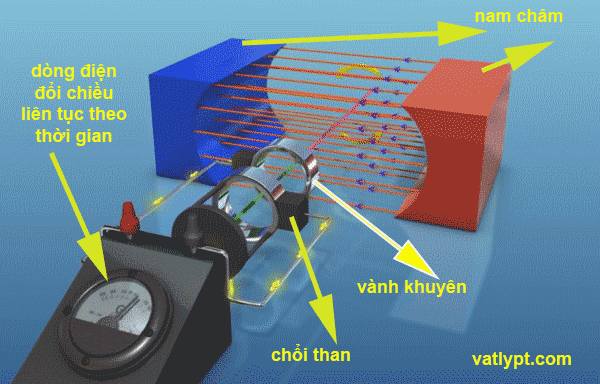 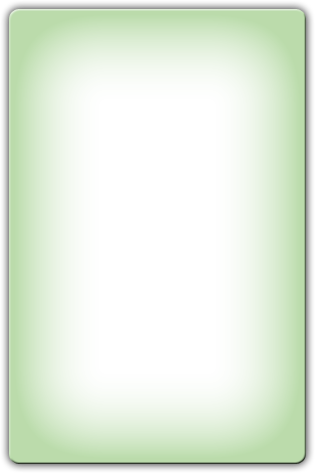 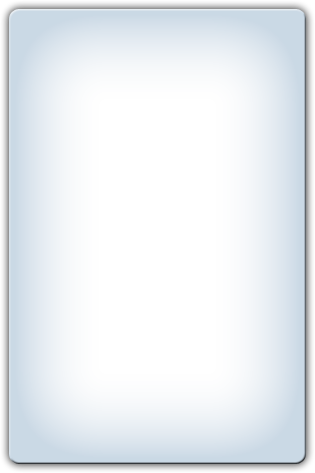 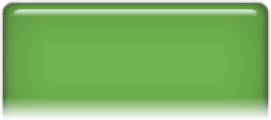 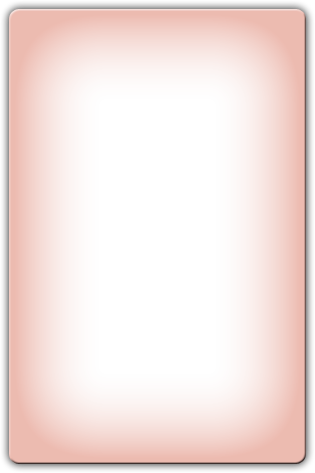 Nguyên tắc tạo ra dòng điện xoay chiều dựa trên hiện tượng cảm ứng điện từ: khi từ thông qua một cuộn (hoặc vòng) dây kín biến thiên thì trong cuộn dây xuất hiện dòng điện biến thiên điều hoà.
Thảo luận
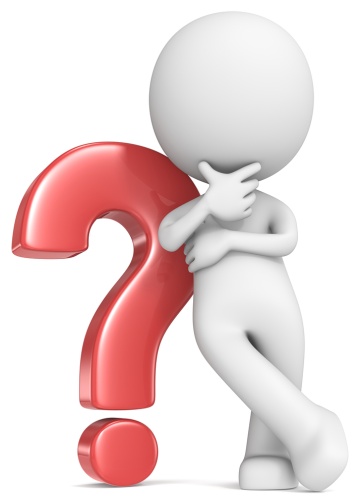 Ta đã biết dòng điện 1 chiều có tác dụng nhiệt. Vậy dòng điện xoay chiều có tác dụng nhiệt Jun-lenxơ hay không?
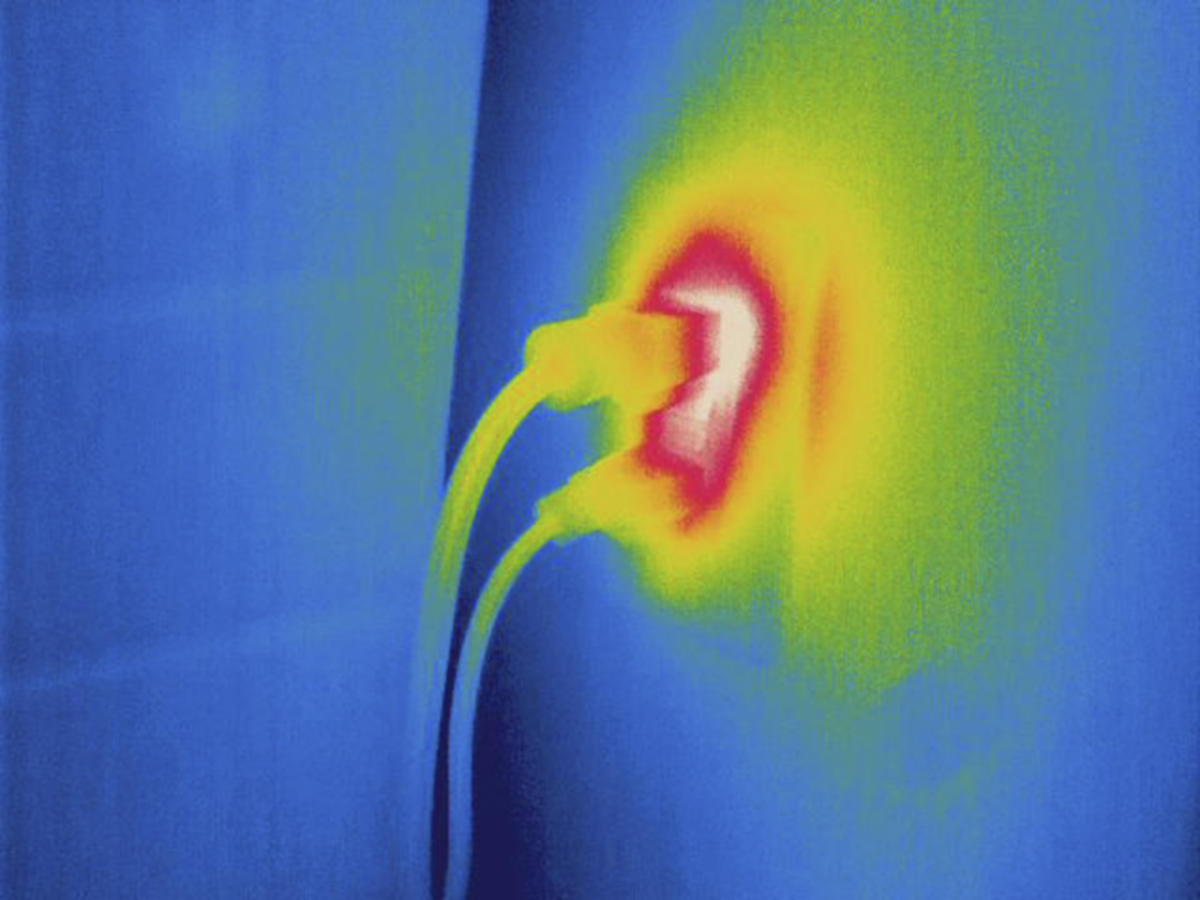 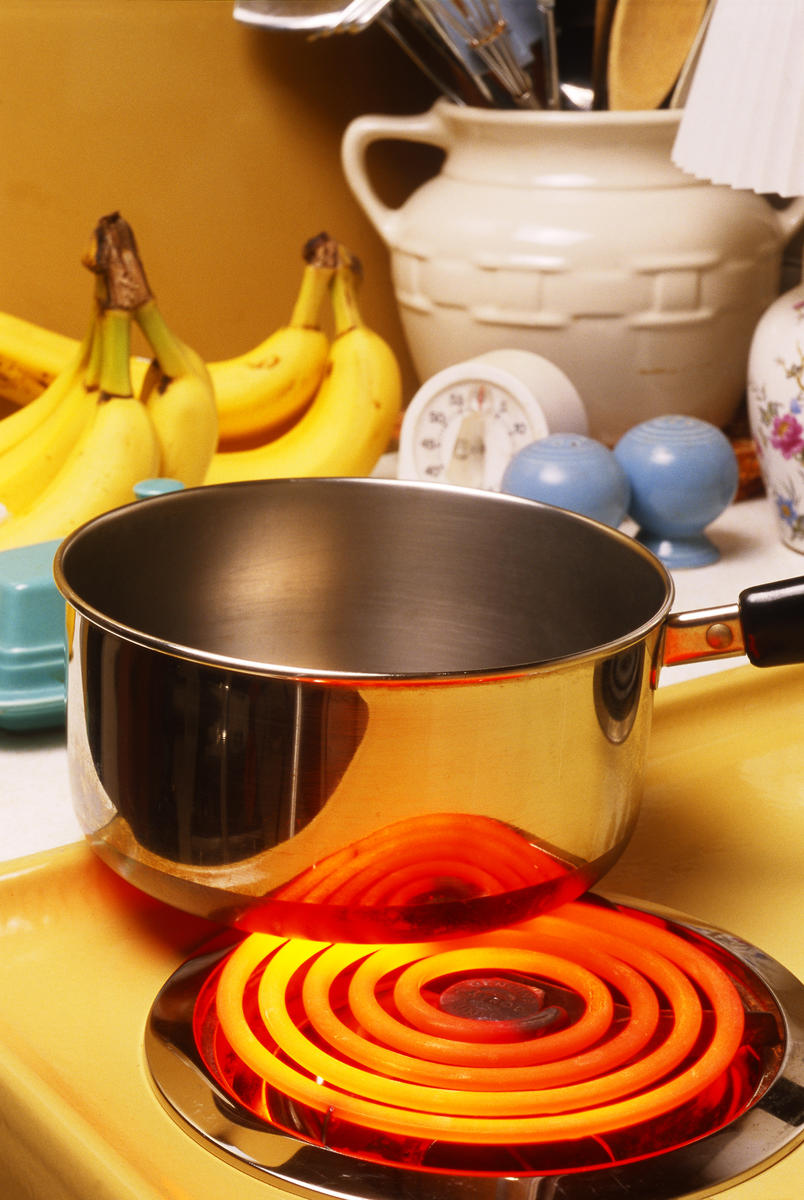 Dòng điện xoay chiều cũng có tác dụng nhiệt Jun-Lenxơ  như dòng 1 chiều
Công suất tức thời tiêu thụ trên R:
Giá trị trung bình của p trong một chu kì là:
Giá trị hiệu dụng
III
Kết quả :
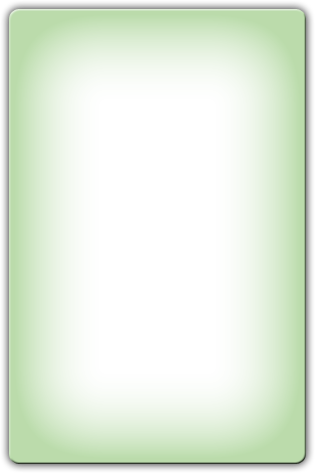 Để có dạng giống dòng điện không đổi:
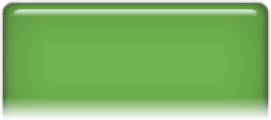 Ta đặt:
Vậy:
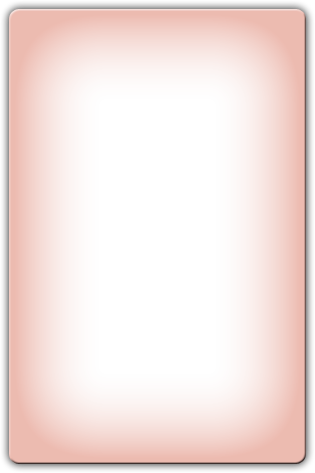 I được gọi là giá trị hiệu dụng (cường độ hiệu dụng) của dòng điện xoay chiều
Giá trị cực đại
Giá trị hiệu dụng =
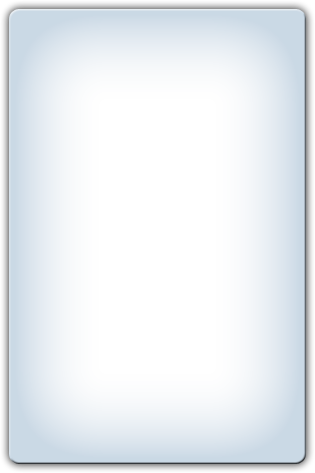 Cường độ hiệu dụng của dòng điện xoay chiều là đại lượng có giá trị bằng cường độ của một dòng điện không đổi, sao cho khi đi qua cùng một điện trở R thì công suất tiêu thụ trong R bởi dòng điện không đổi ấy bằng công suất trung bình tiêu thụ trong R bởi dòng điện xoay chiều nói trên.
Giá trị hiệu dụng
III
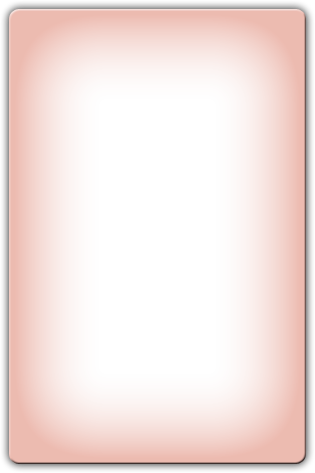 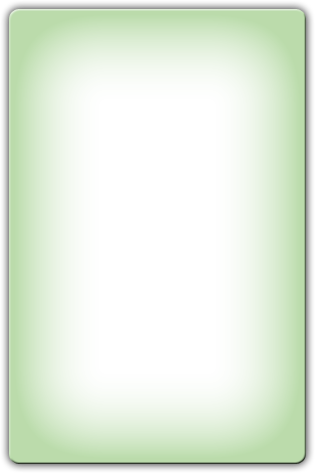 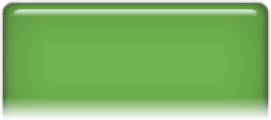 Đối với dđxc, các đại lượng như hiệu điện thế U, suất điện động E, … cũng là hàm số sin hay cosin của thời gian, nên cũng có giá trị hiệu dụng, ta có
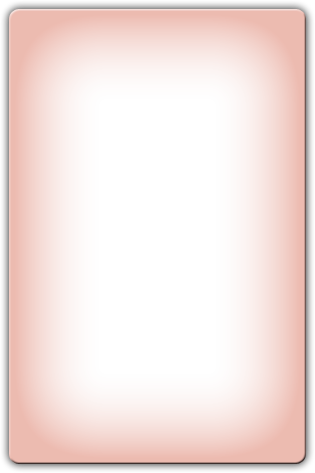 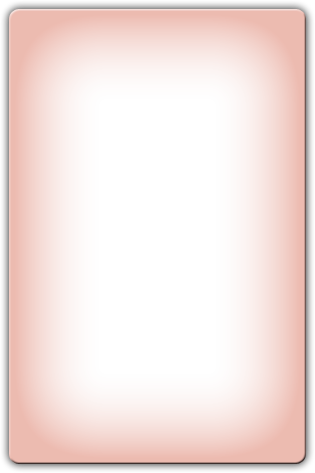 Vận dụng
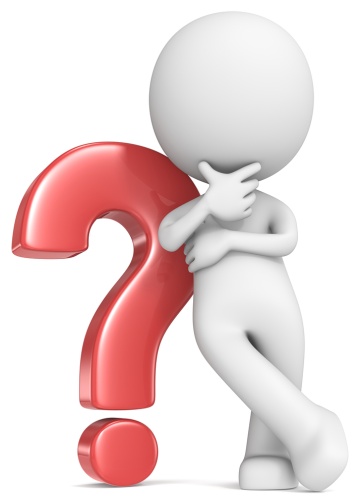 Các số liệu định mức ghi trên các thiết bị điện cho ta biết giá trị gì? (tức thời? cực đại? hay hiệu dụng?)
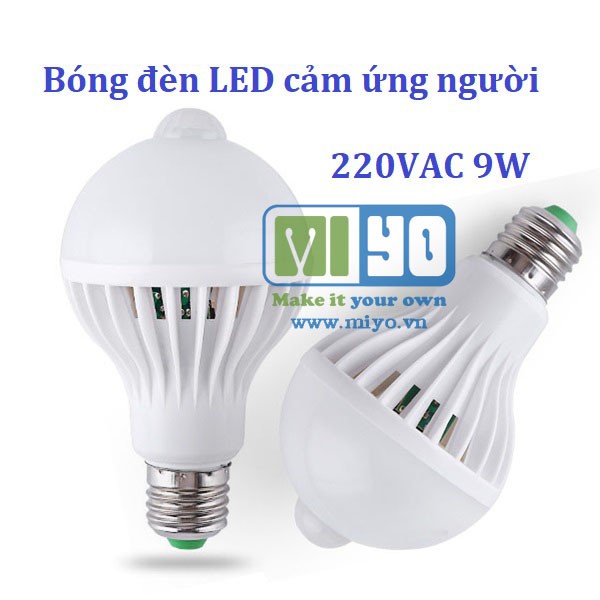 220V là u, U0, U?
Thảo luận
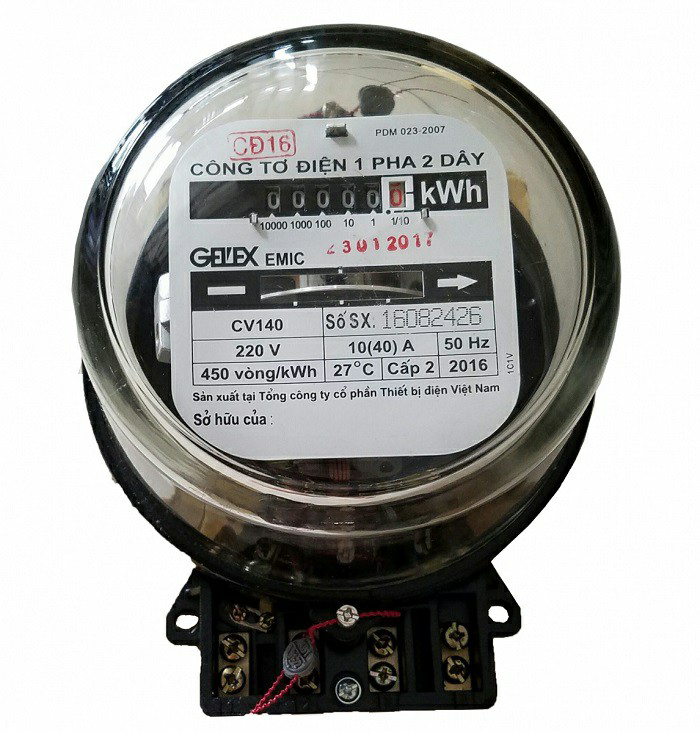 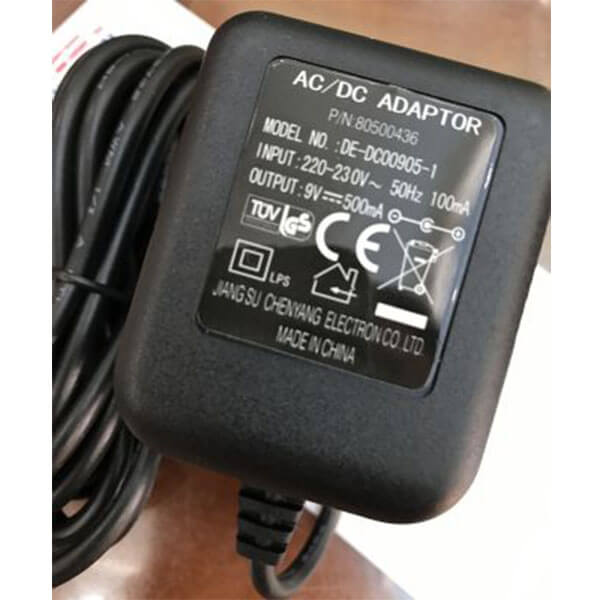 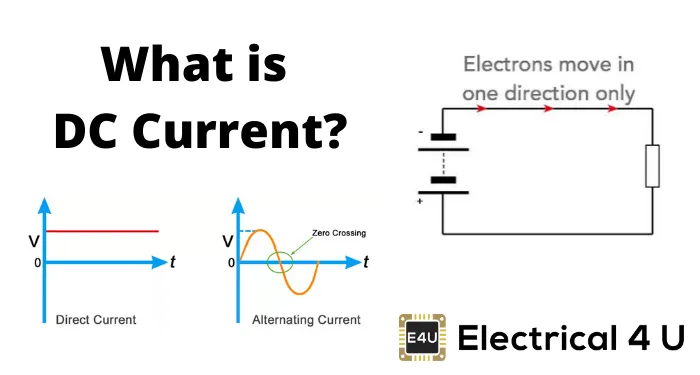 DC: Direct Current : dòng 1 chiều.
 AC: Alternating current : Dòng xoay chiều.
 Giá trị 220V là điện áp hiệu dụng định mức.
 Dòng điện chúng ta dùng là dòng xoay chiều có tần số 50Hz
Củng cố
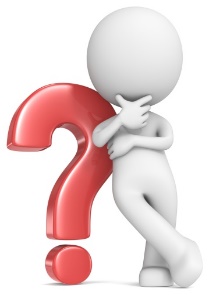 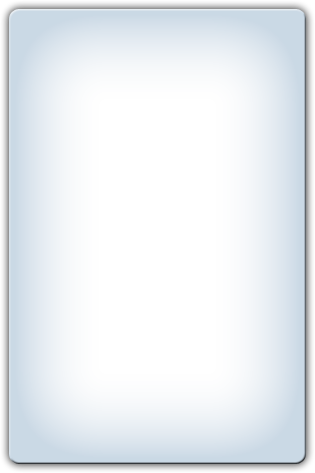 Câu 1: Trong thời gian một phút dòng xoay chiều có tần số 50Hz đổi chiều bao nhiêu lần
100 lần.					B. 1500 lần.		
C. 3000 lần.				D. 6000 lần.
D. 6000 lần.
Củng cố
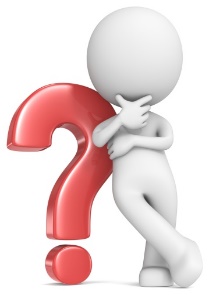 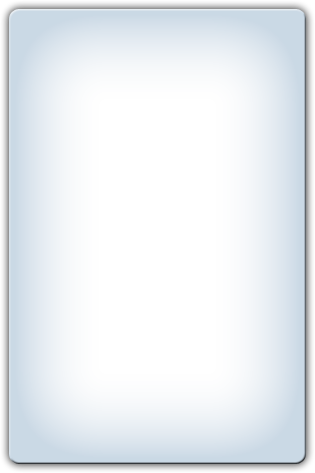 Câu 2: Phát biểu nào sau là không đúng?
A. Điện áp biến thiên điều hòa theo thời gian là điện áp xoay chiều.
B. Suất điện động xoay chiều là suất điện động biến thiên điều hòa theo thời gian.
C. Dòng điện xoay chiều có cường độ biến thiên điều hòa theo thời gian.
D. Điện áp xoay chiều và dòng điện xoay chiều luôn lệch pha nhau.
D. Điện áp xoay chiều và dòng điện xoay chiều luôn lệch pha nhau.
Củng cố
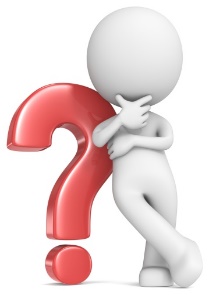 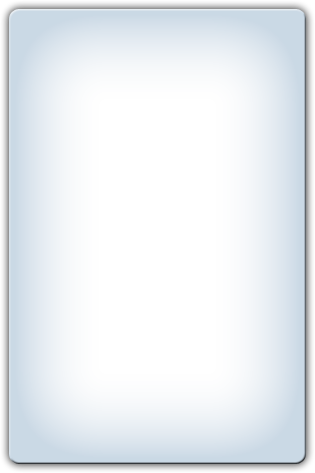 Câu 3: Một đèn nêon có điện áp phát sáng thỏa │u│ ≥ 100V được mắc vào hiệu điện thế xoay chiều có biểu thức 
u(t) = 200cos100πt (V). Trong thời gian 0,5 giây, thời gian đèn phát sáng là:
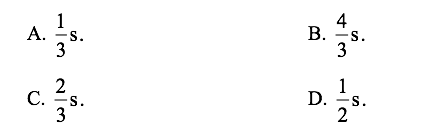 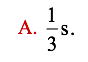 Củng cố
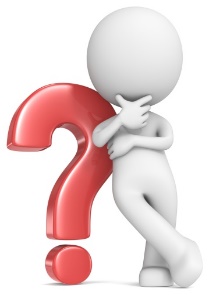 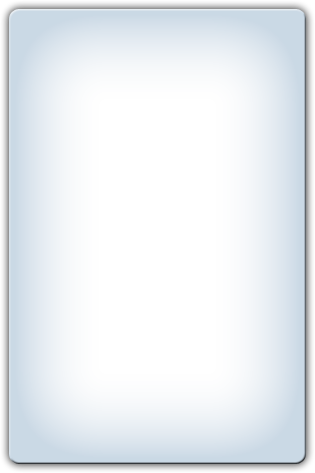 Câu 4: Nguyên tắc tạo ra dòng điện xoay chiều dựa trên hiện tượng
A. nhiễm điện do hưởng ứng.		B. tự cảm.
C. từ trường quay.				D. cảm ứng điện từ.
D. cảm ứng điện từ.